Expeses
Budgeted
Actual
Different
MONTHLY BILL
Month:................ Year:.............
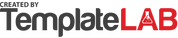 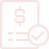